(Un)informed State Space Search
Ondrej Vanek
A4B33ZUI LS 2013
Problem Solving
State Space
Formulation
Tree Search Algorithm
Basic Idea
Tree Search Algorithm
Formulation
Tree Search Algorithm
Formulation
BFS
Insert at the end
DFS
Insert at the beginning
Graph Search
Using a closed list
Searching the State Space
Algorithms
Breadth first search BFS
Depth first search DFS
Depth limited search (DFS with search limit l )
Iterative deepening search (Iteratively increase l )
Uniform cost search
BFS/DFS Exercises
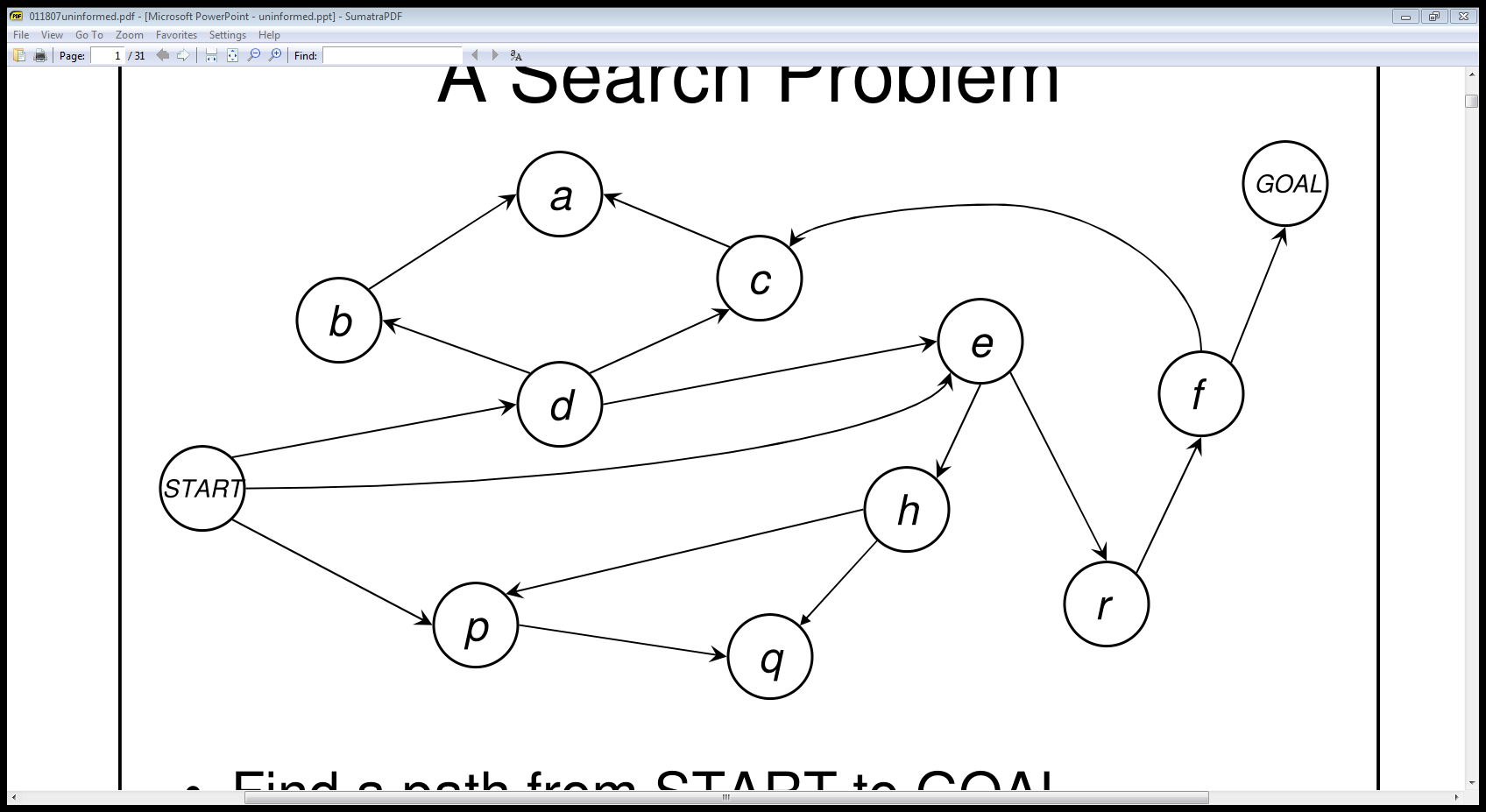 Uniform-Cost Search Exercise
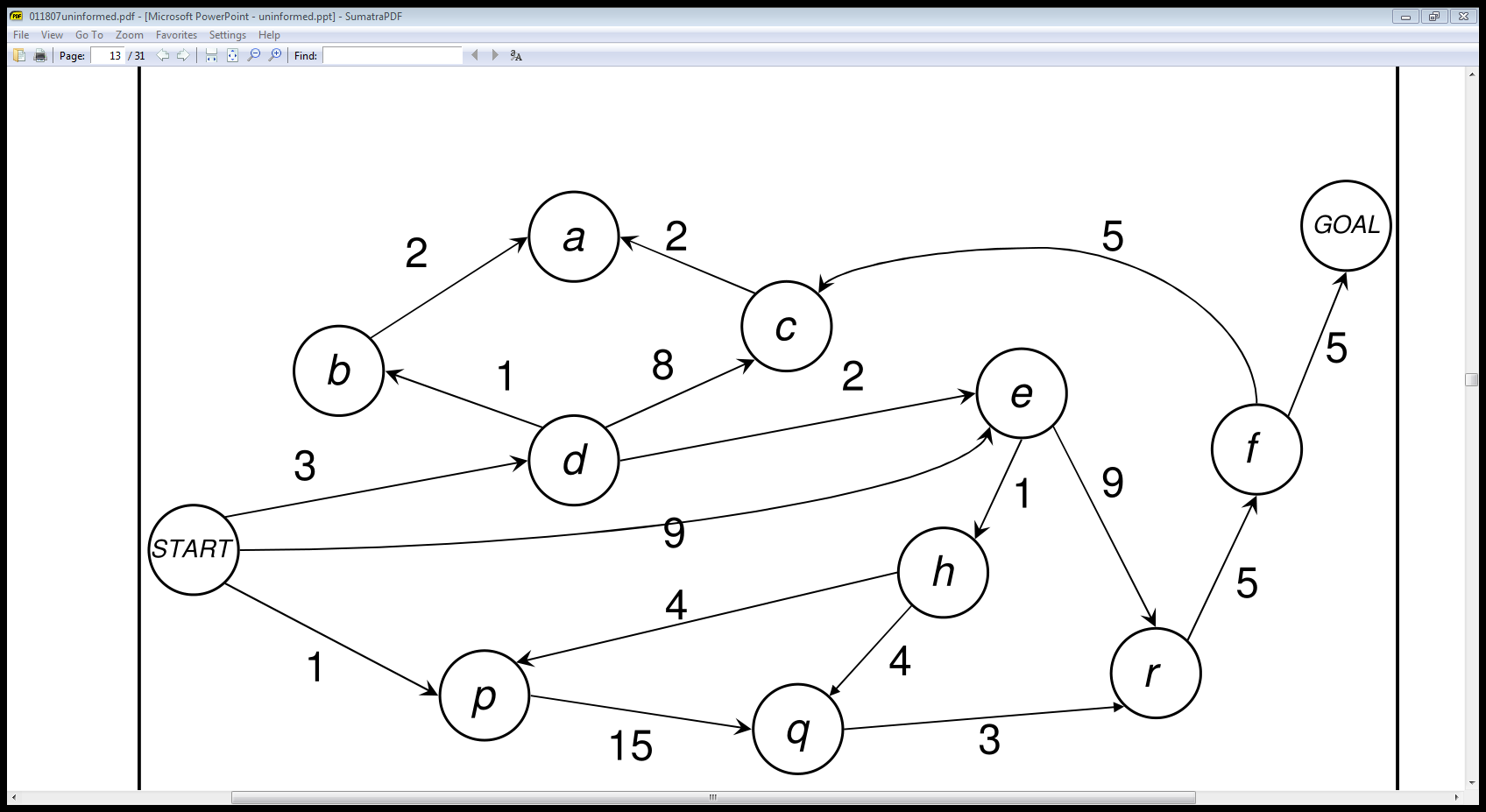 Informed Search Problems
Heuristic
Wikipedia: “A heuristic function, or simply a heuristic, is a function that ranks alternatives in various search algorithms at each branching step based on the available information (heuristically) in order to make a decision about which branch to follow during a search.”
Heuristic
Goal of heuristic design:
As close to the real cost as possible!
Best-first Search Algorithms
COST
HEURISTIC
Uniform cost search: h(N) = 0
Greedy search: g(N) = 0, h(N) arbitrary
A search: g(N), h(N) arbitrary
A* search: g(N), h(N) admissible
General Search Algorithm Template
If GOAL?(initial-state) then return initial-state
INSERT(initial-node,FRINGE)
Repeat:
If empty(FRINGE) then return failure
N  REMOVE(FRINGE)
s  STATE(N)
If GOAL?(s) then return path or goal state
For every state s’ in SUCCESSORS(s)
Create a new node N’ as a child of N
INSERT(N’,FRINGE)
15
General Search Algorithm Template
If GOAL?(initial-state) then return initial-state
INSERT(initial-node,FRINGE)
Repeat:
If empty(FRINGE) then return failure
N  REMOVE(FRINGE)
s  STATE(N)
If GOAL?(s) then return path or goal state
For every state s’ in SUCCESSORS(s)
Create a new node N’ as a child of N
INSERT(N’,FRINGE)
16
Best-first search
If GOAL?(initial-state) then return initial-state
INSERT(initial-node,FRINGE)
Repeat:
If empty(FRINGE) then return failure
N  REMOVE(FRINGE)
s  STATE(N)
If GOAL?(s’) then return path or goal state
For every state s’ in SUCCESSORS(s)
Create a new node N’ as a child of N
INSERT(N’,FRINGE)
17
A* Search
h(N) – admissible and consistent heuristic
H(N) – Heuristic function
N
a
c
M
b
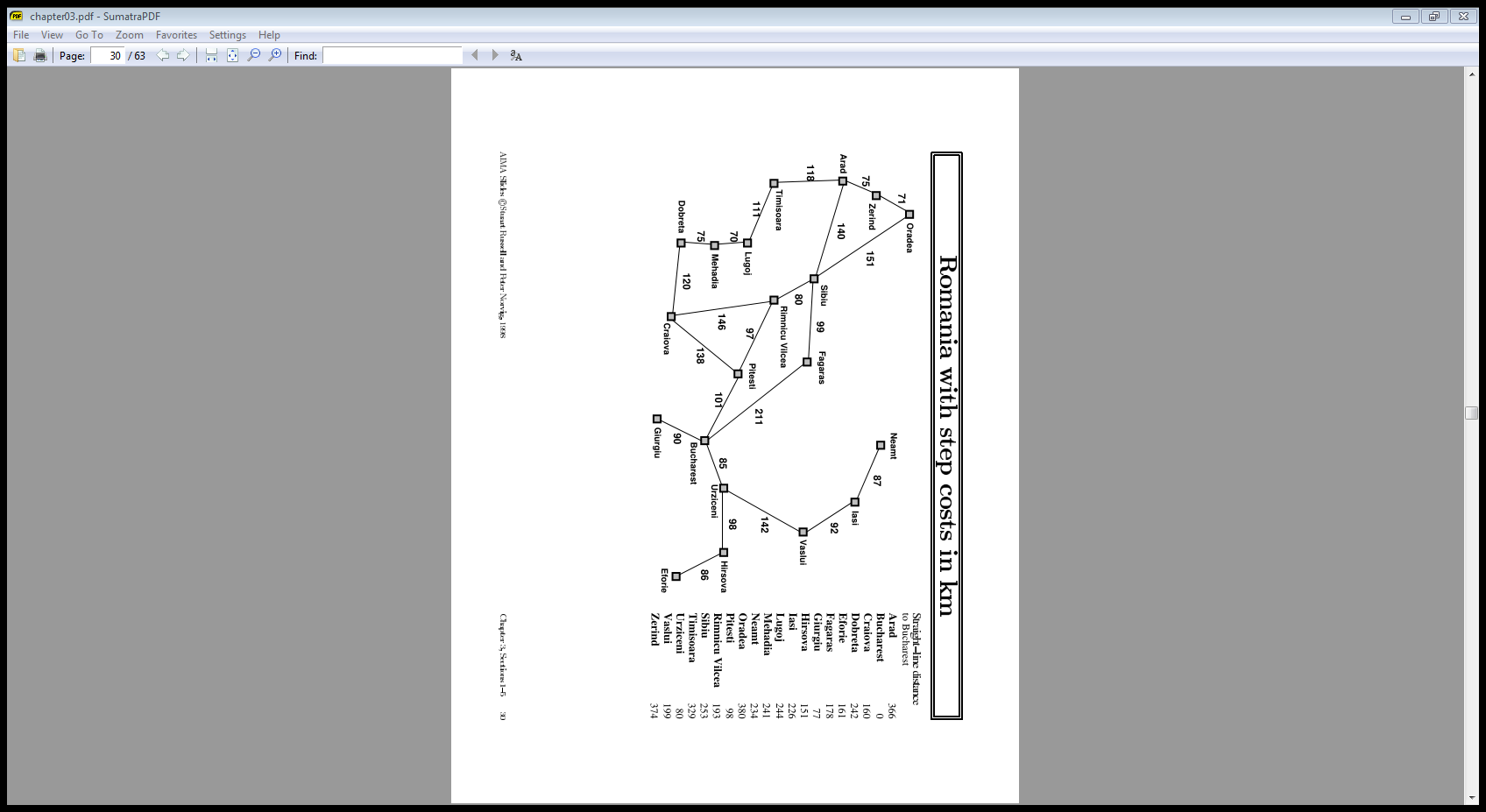 Informed Search Exercises
Path in a maze
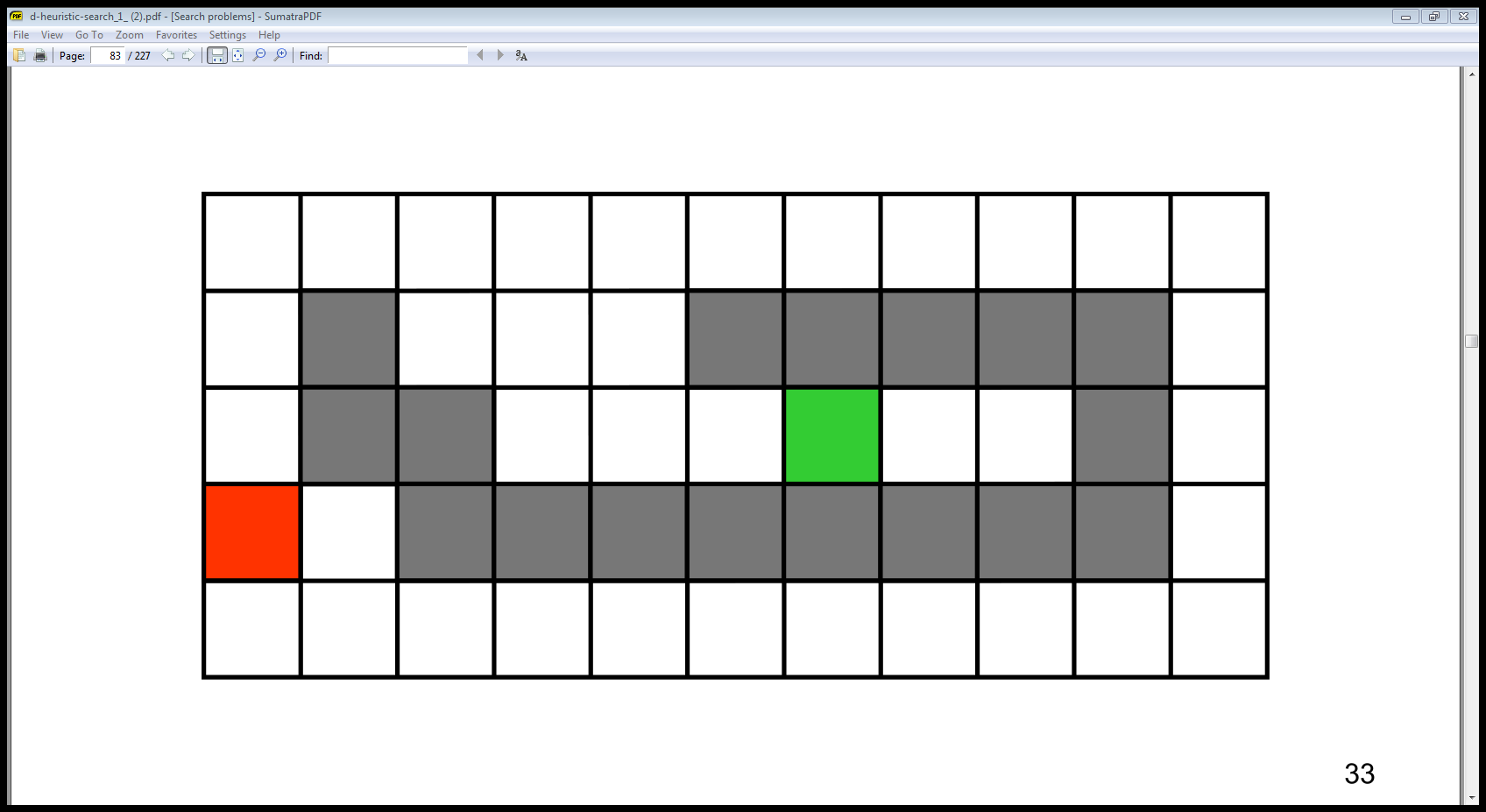 What are possible heuristics?
Roomba Robot path planning
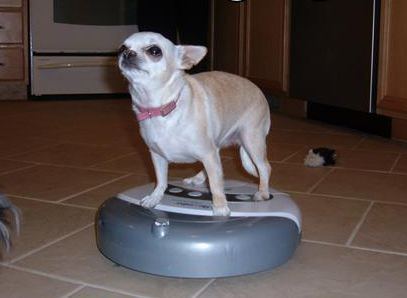 The ferryman problem
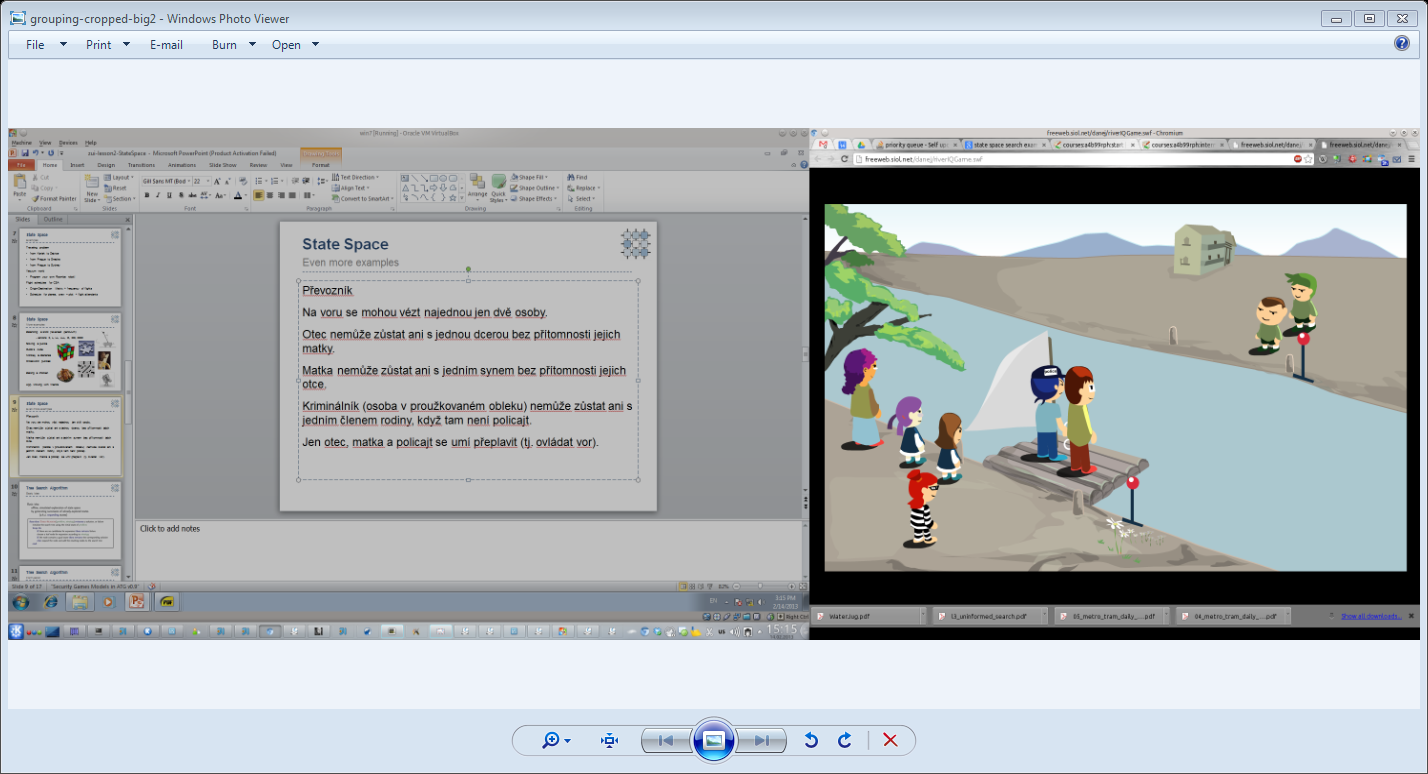 [Speaker Notes: Převozník
http://freeweb.siol.net/danej/riverIQGame.swf
Na voru se mohou vézt najednou jen dvě osoby.
Otec nemůže zůstat ani s jednou dcerou bez přítomnosti jejich matky.
Matka nemůže zůstat ani s jedním synem bez přítomnosti jejich otce.
Kriminálník (osoba v proužkovaném obleku) nemůže zůstat ani s jedním členem rodiny, když tam není policajt.
Jen otec, matka a policajt se umí přeplavit (tj. ovládat vor).]
Escaping the World Trade Center
Imagine a huge skyscraper with several elevators. As the input you have:
set of elevators, where for each you have:
 - range of the floors that this elevator is operating in
 - how many floors does this elevator skip (e.g. an elevator can stop only on every second floor, or every fifth floor, etc.)
 - speed (time in seconds to go up/down one floor)
 - starting position (number of the floor)
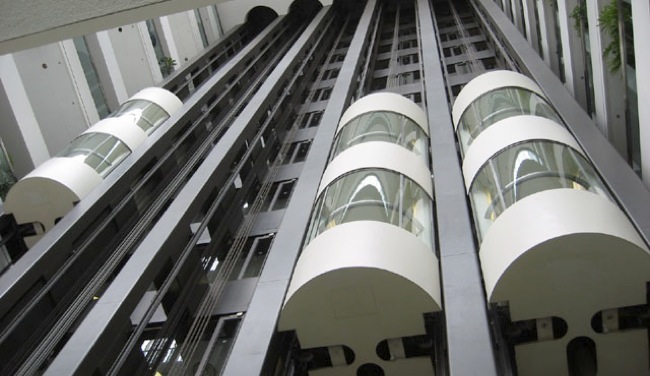 Escaping the World Trade Center
Let us assume, that transfer from one elevator to another one takes the same time (given as input - t). 
You are starting in kth floor and you want to find the quickest way to the ground floor.
You can assume that you are alone in the building and elevators do not run by themselves.

What are the states?
What is the initial state and the goal state?
What is the cost function?
Stock Exchange Problem
As the input data you have a set of requests that contains a set of 4-tuples:
(STOCK_BUY/STOCK_SELL, STOCK_ID, STOCK_AMOUNT, STOCK_PRICE) 
that describe a request to either sell or buy given amount of given stock for given price. The price is interpreted as minimal in case the request is to sell stocks and maximal, in case the request is to buy.

Your task is to find appropriate price for each STOCK_ID that would maximize the sum of amount of the traded stocks.
State Space
More examples
“Perfect” Spam filter
Spellcheck suggestion design
Solving a puzzle
Rubik’s cube
Monkey & Bananas
Crossword puzzles
Knapsack problem
Traveling Salesman problem
Baking a chicken
App. Moving with friends
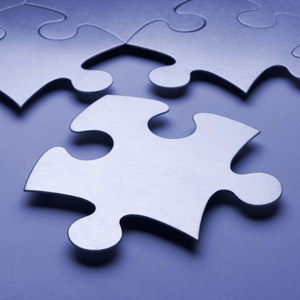 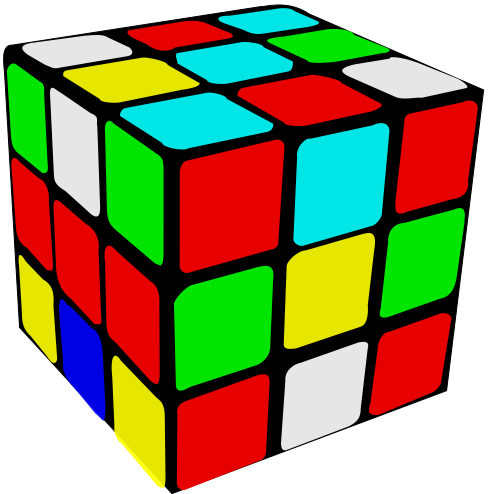 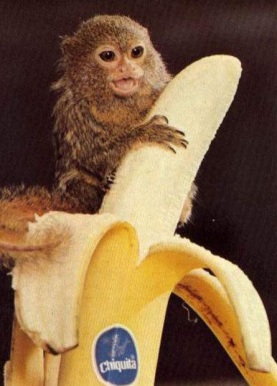 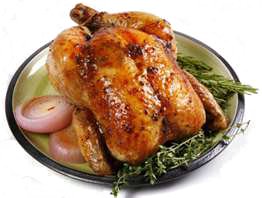 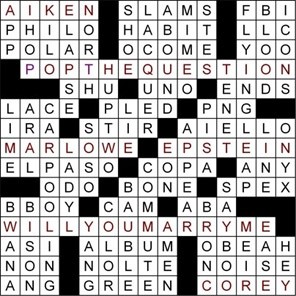 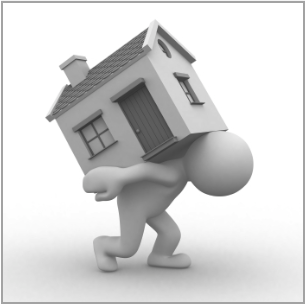 [Speaker Notes: Monkey&Bananas - Room, chair stick, bananas on the ceiling: 
http://en.wikipedia.org/wiki/Monkey_and_banana_problem]